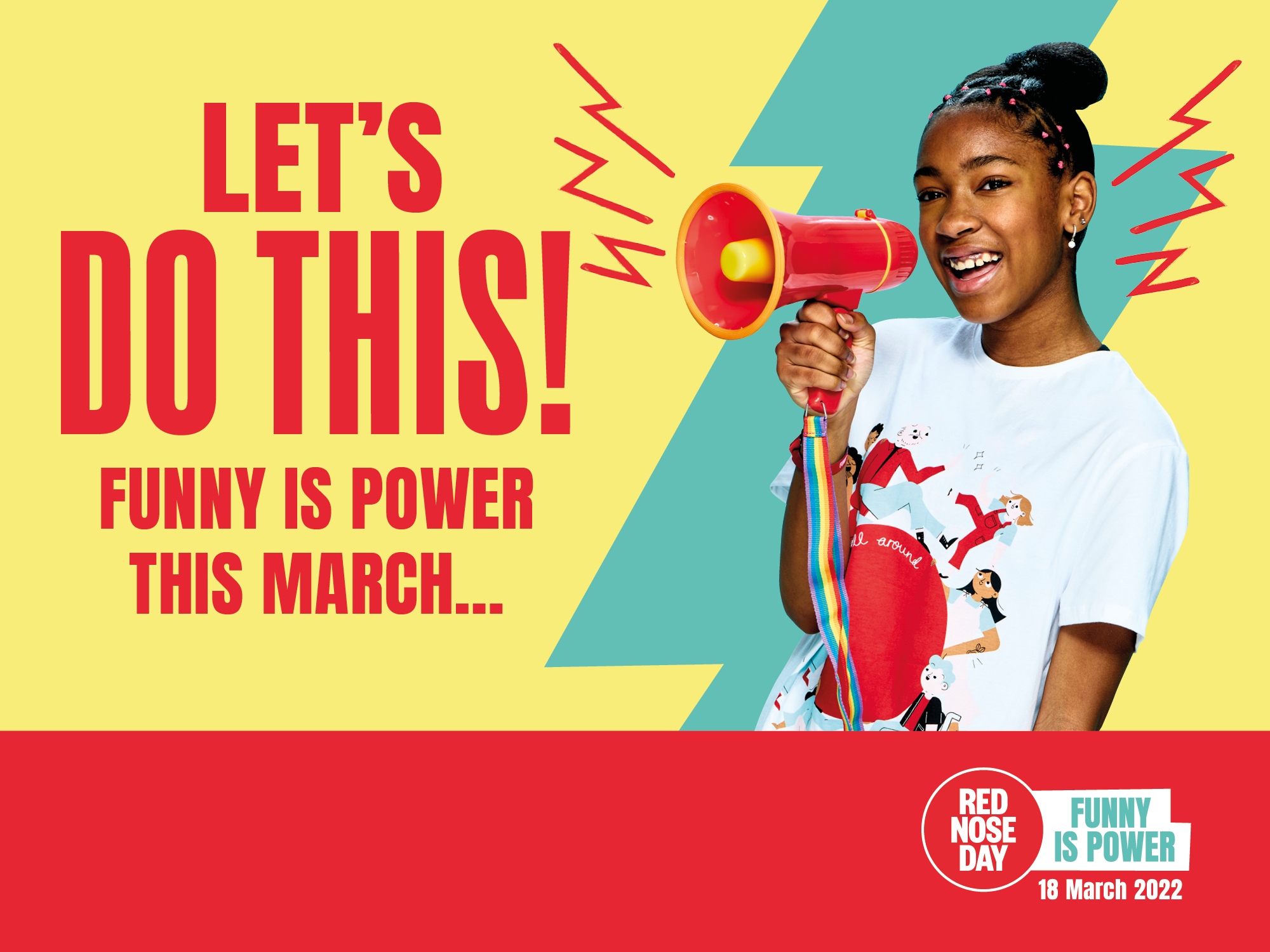 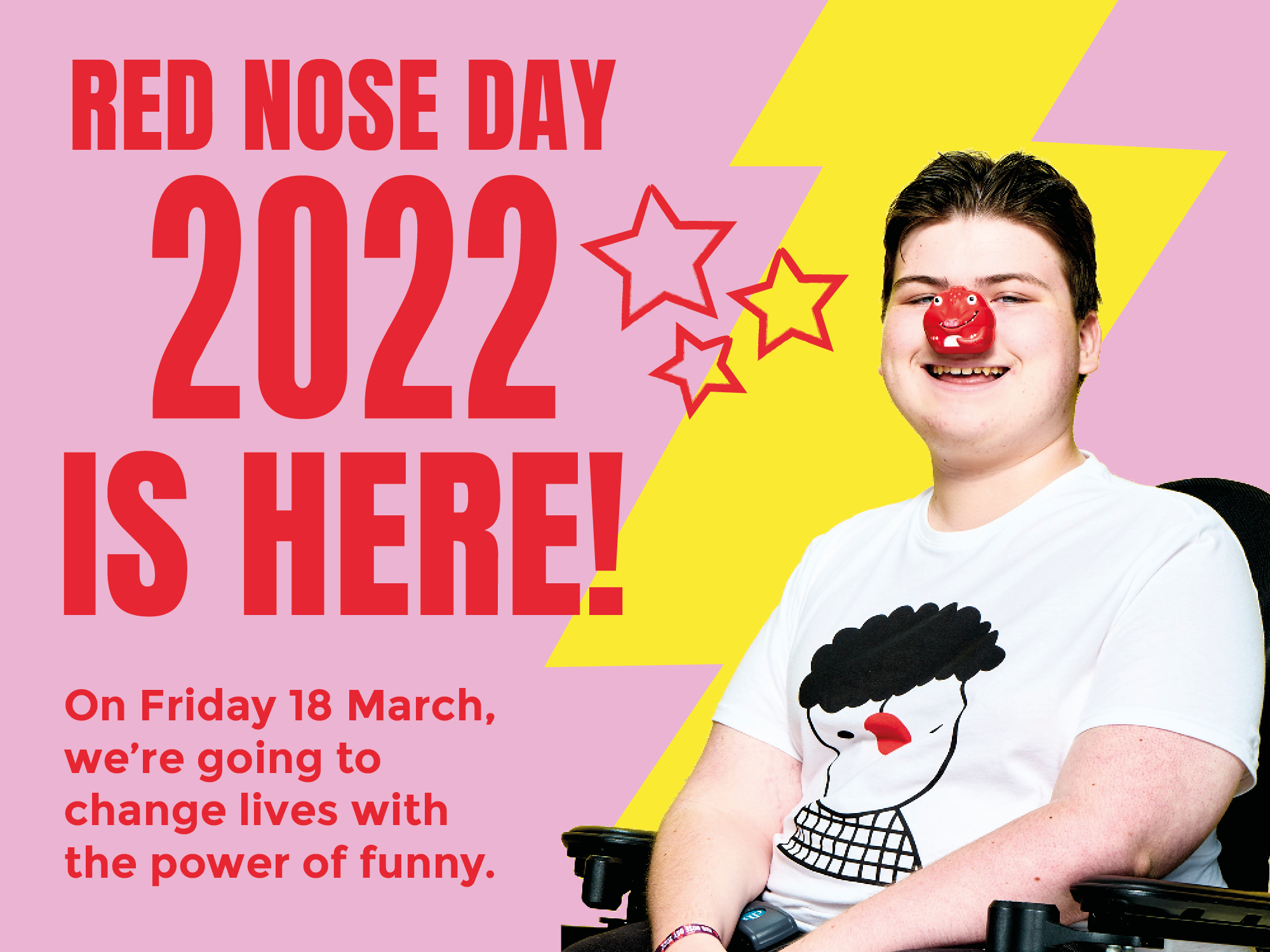 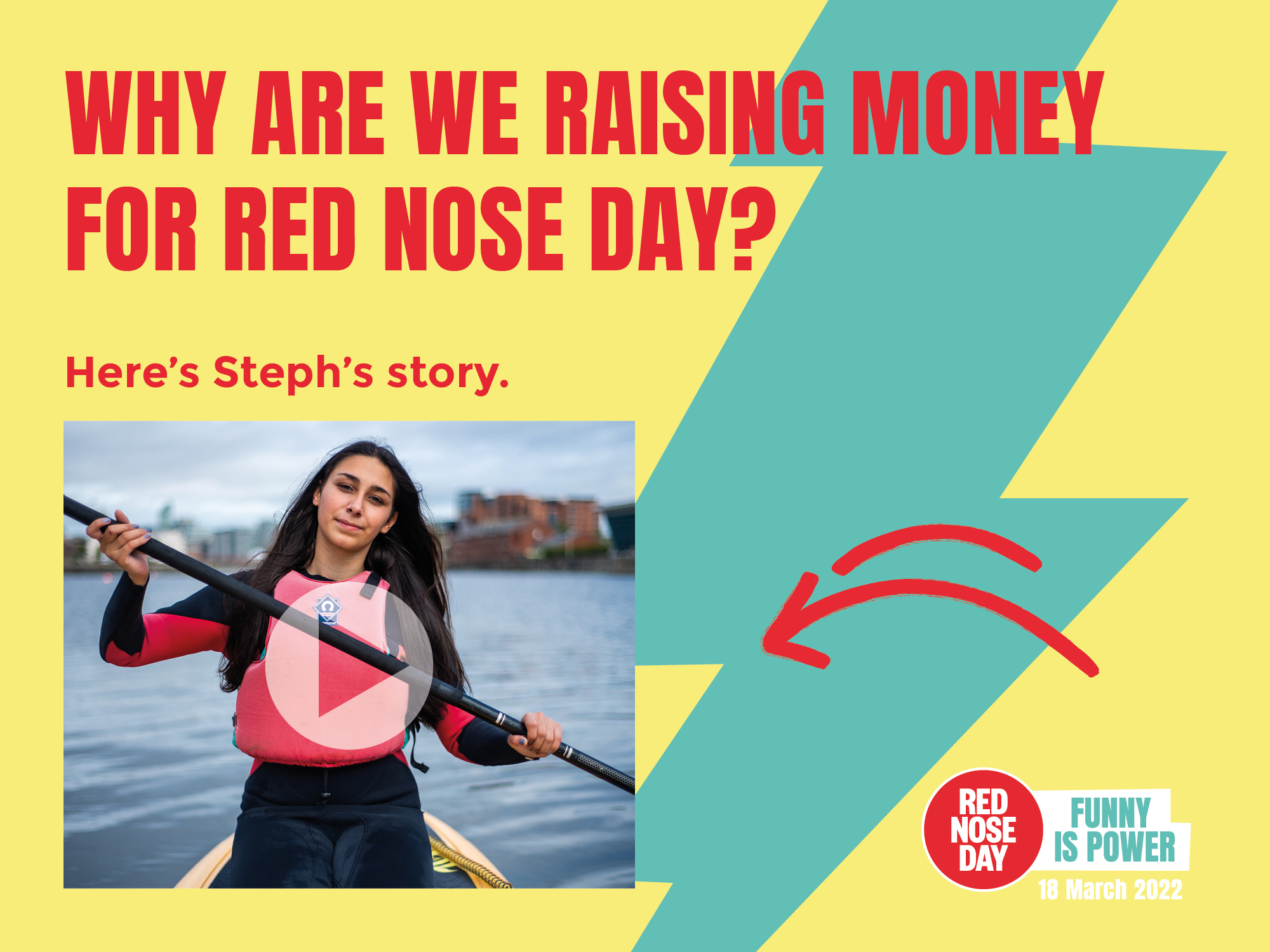 SIPHO’S STORY...
WHY ARE WE RAISING MONEY?
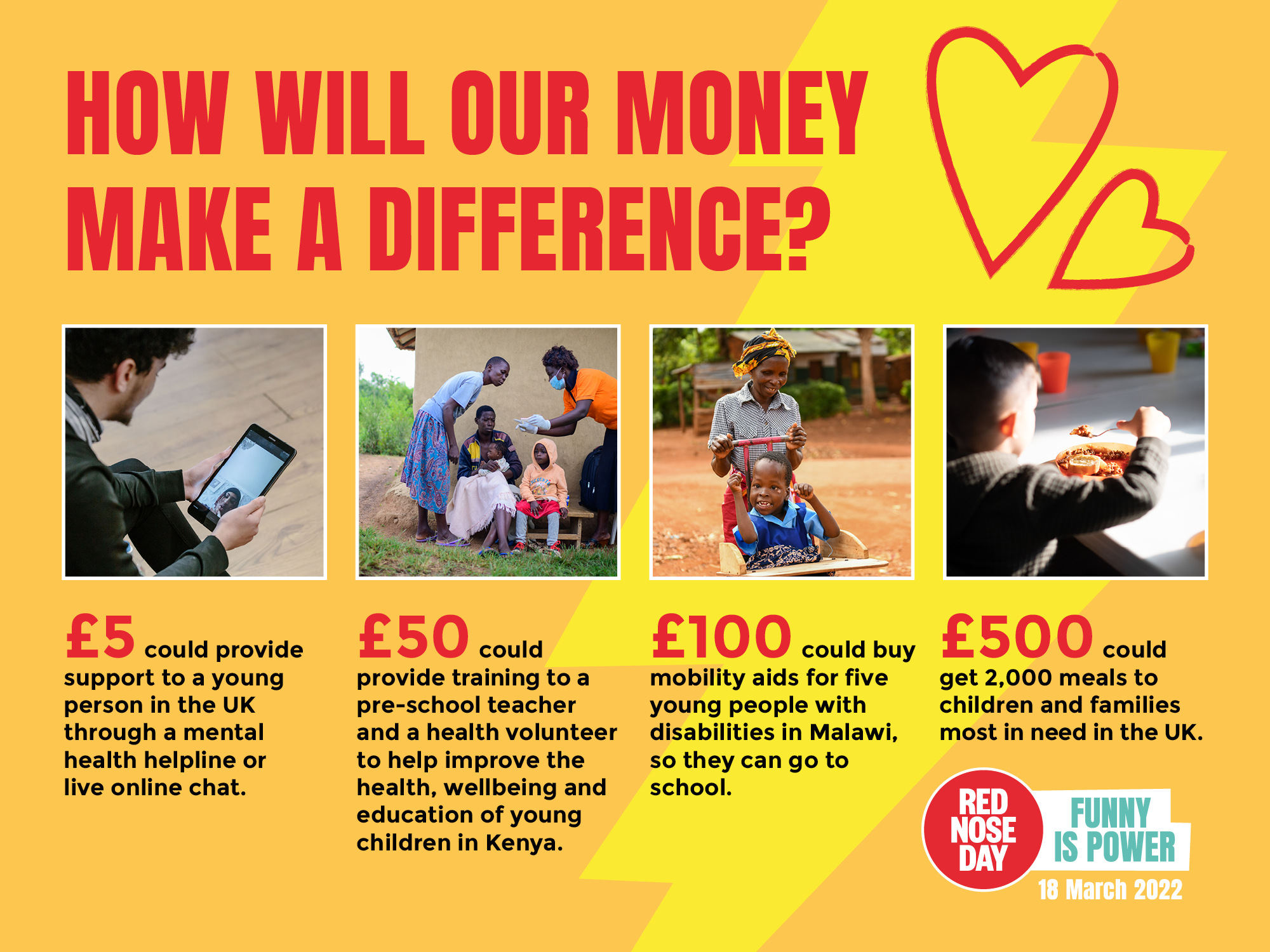 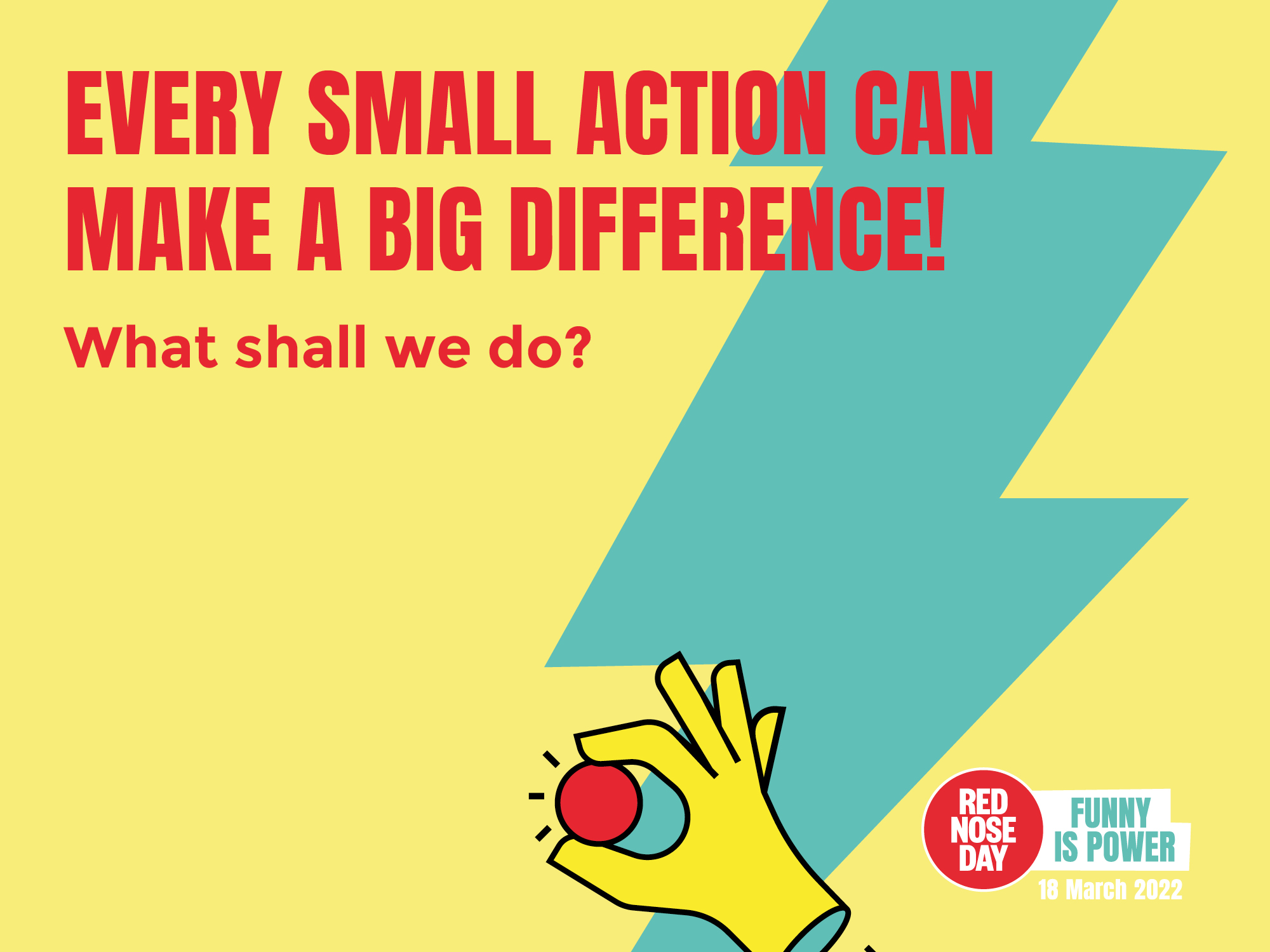 Your text in here
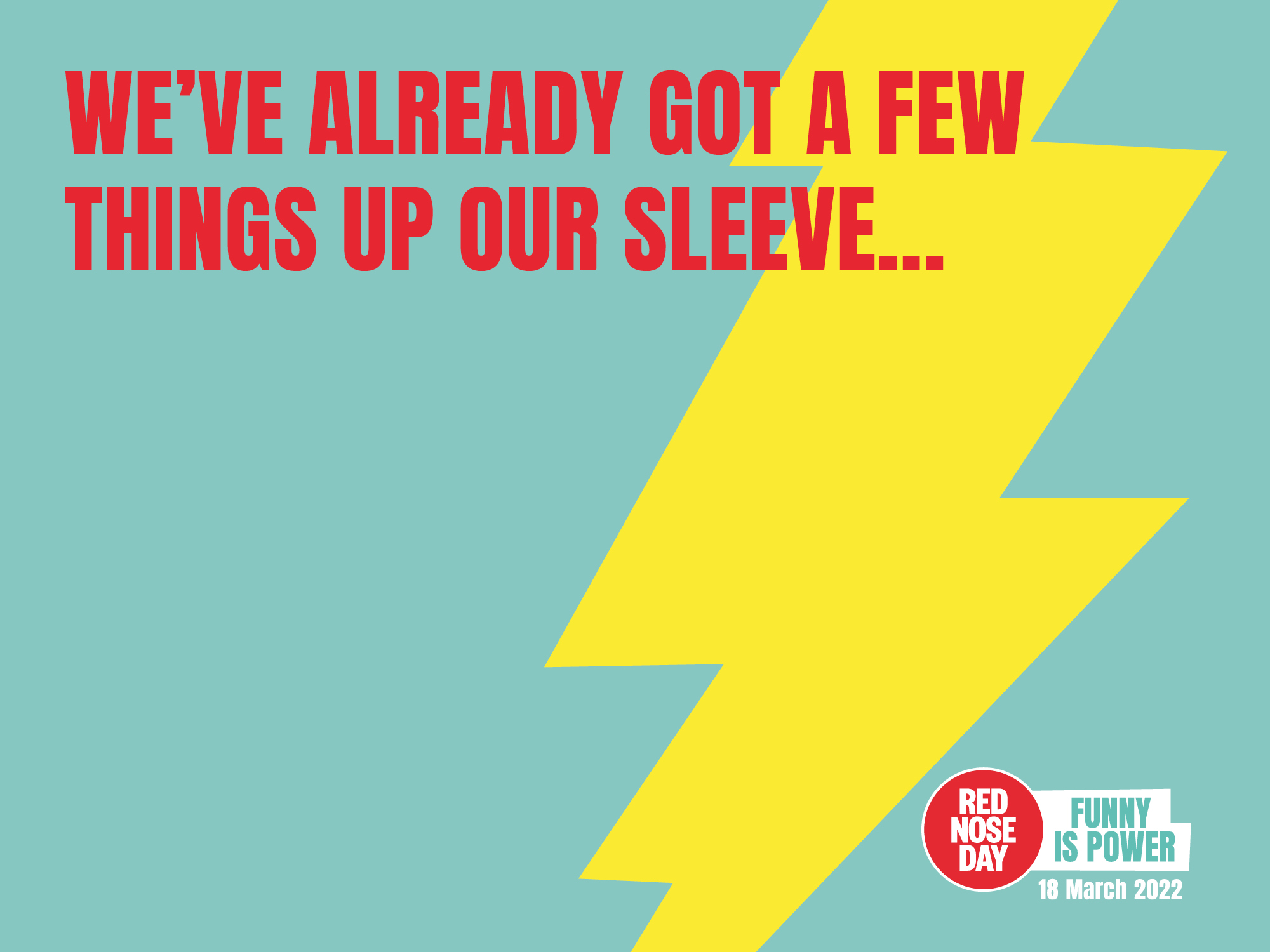 Your text in here
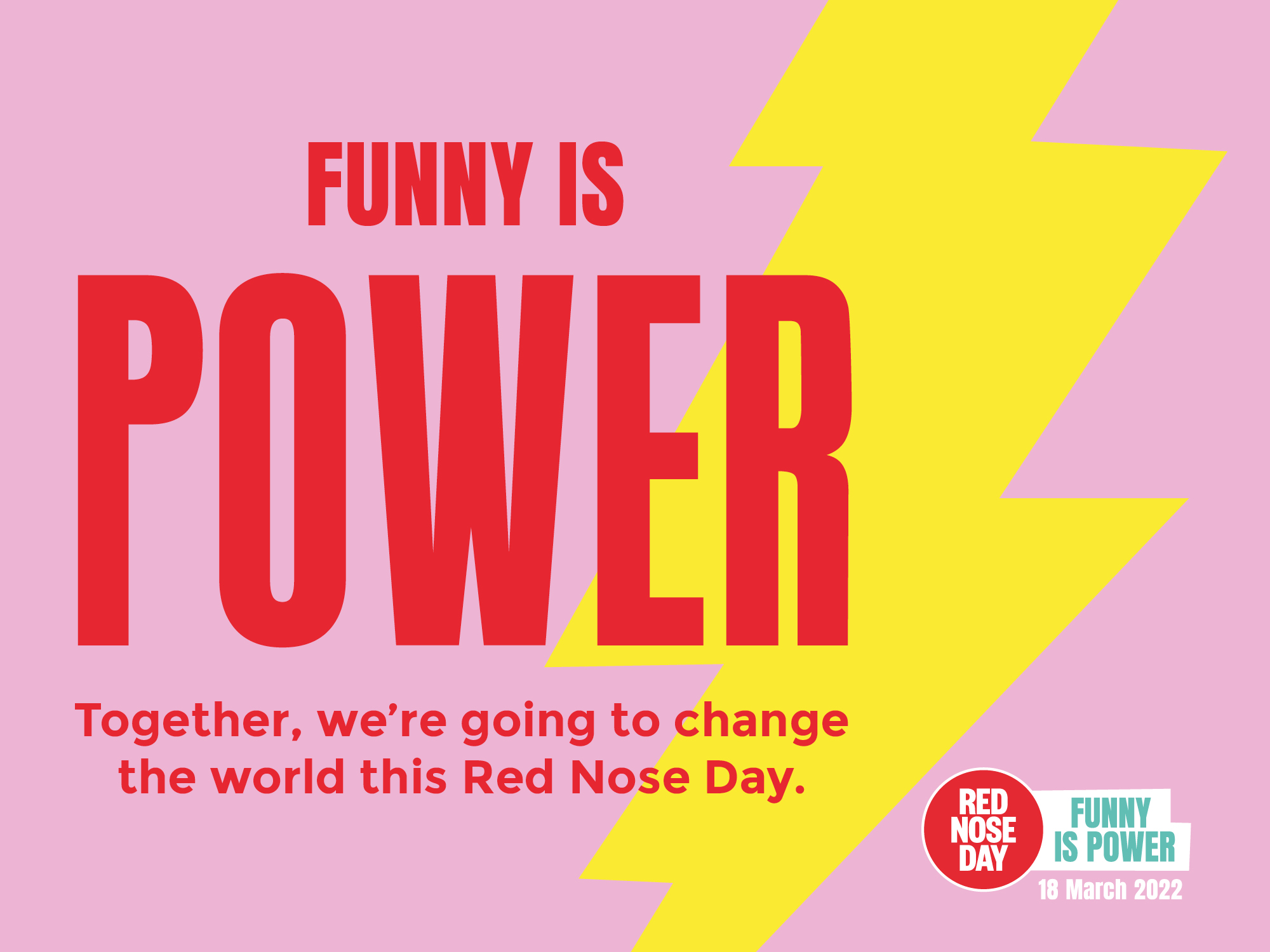 [Speaker Notes: Comic Relief is the operating name of Charity Projects, registered charity in England & Wales (326568) and  Scotland (SC039730) and company limited by guarantee registered in England & Wales (01806414), registered address 89 Albert Embankment, London, SE1 7TP. Photo credit: Tom van Schelven.
.]